ACM (Association for Computing Machinery)AUM Student Chapter
FRIDAY, MARCH 29
12:30 – 2:00 PM
GOODWYN HALL ROOM 201
We are proud to host Mr. Savio Dias, the IT Manager for the City of Montgomery. Mr. Dias will be leading a presentation and discussion regarding Montgomery’s Smart City Initiatives.
This is a great opportunity to explore real-world applications of computer science and information technology principles!
Speaker: Mr. Savio Dias
The Role of Community Involvement in Smart City Initiatives
Montgomery has recently garnered national attention for launching several major Smart City Initiatives in the areas of street paving, sanitation, and public safety. The purpose of this presentation / discussion is to examine some of these projects within the framework of the Community Engagement Continuum. In conclusion, students will be asked to present an idea to advance Smart City Initiatives using their field of study (hardware, software, or GIS).
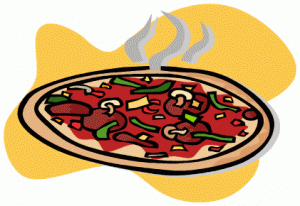 Open and free to all AUM students and faculty.
Pizza and refreshments will be provided!